Testing Urine with a Urine Reagent Strip
Testing Urine with a Urine Reagent Strip
Used for chemical evaluation of urine

Tests for pH, glucose, albumin (protein), acetones, blood, white blood cells, red blood cells, bilirubin, urobilinogen
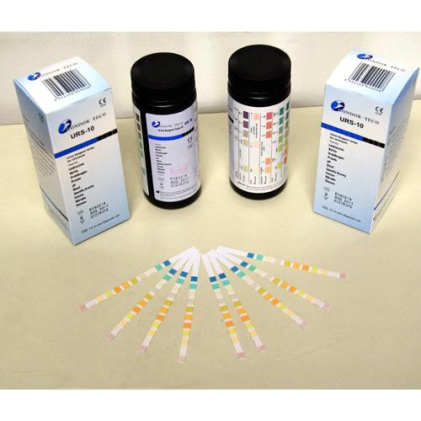 3.01 Understand Diagnostic and Therapeutic Services
2
Testing Urine with a 
Urine Reagent Strip
Demonstrate the skill
Provide for guided practice 
Provide for independent practice
Verify student passing